AREDN
Amateur Radio for the 21’st Century
What is AREDN?
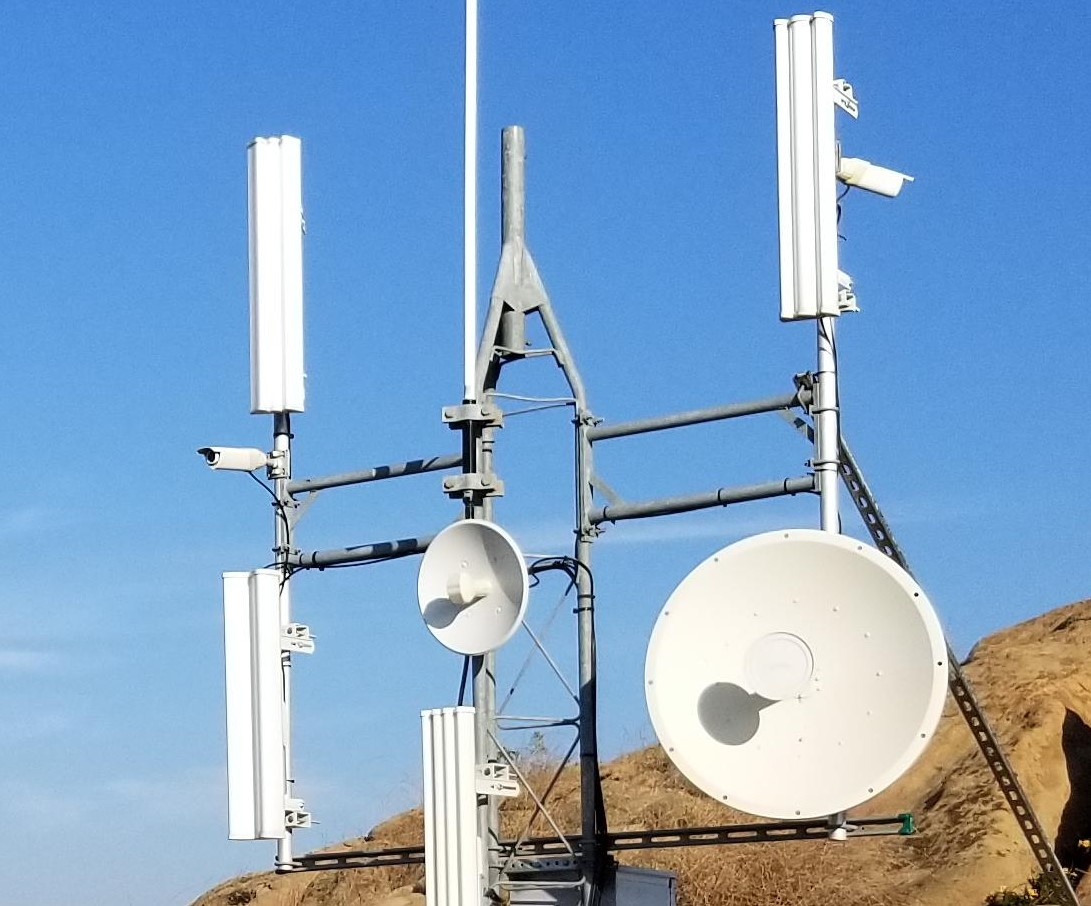 AREDN is the Amateur Radio Emergency Data Network. It is made up of nodes that form a self healing mesh. This creates a stable working computer network much like the internet, but does not rely on existing infrastructure and repairs itself if some nodes in the system drop out.
Digital Communications
Served agency communications are increasing more data intensive pushing more communications toward digital modes over voice.

Packet - up to 1.2 kbits/second
VaraFM - up to 25 kbits/second
AREDN - up to 1000 Mbits/second
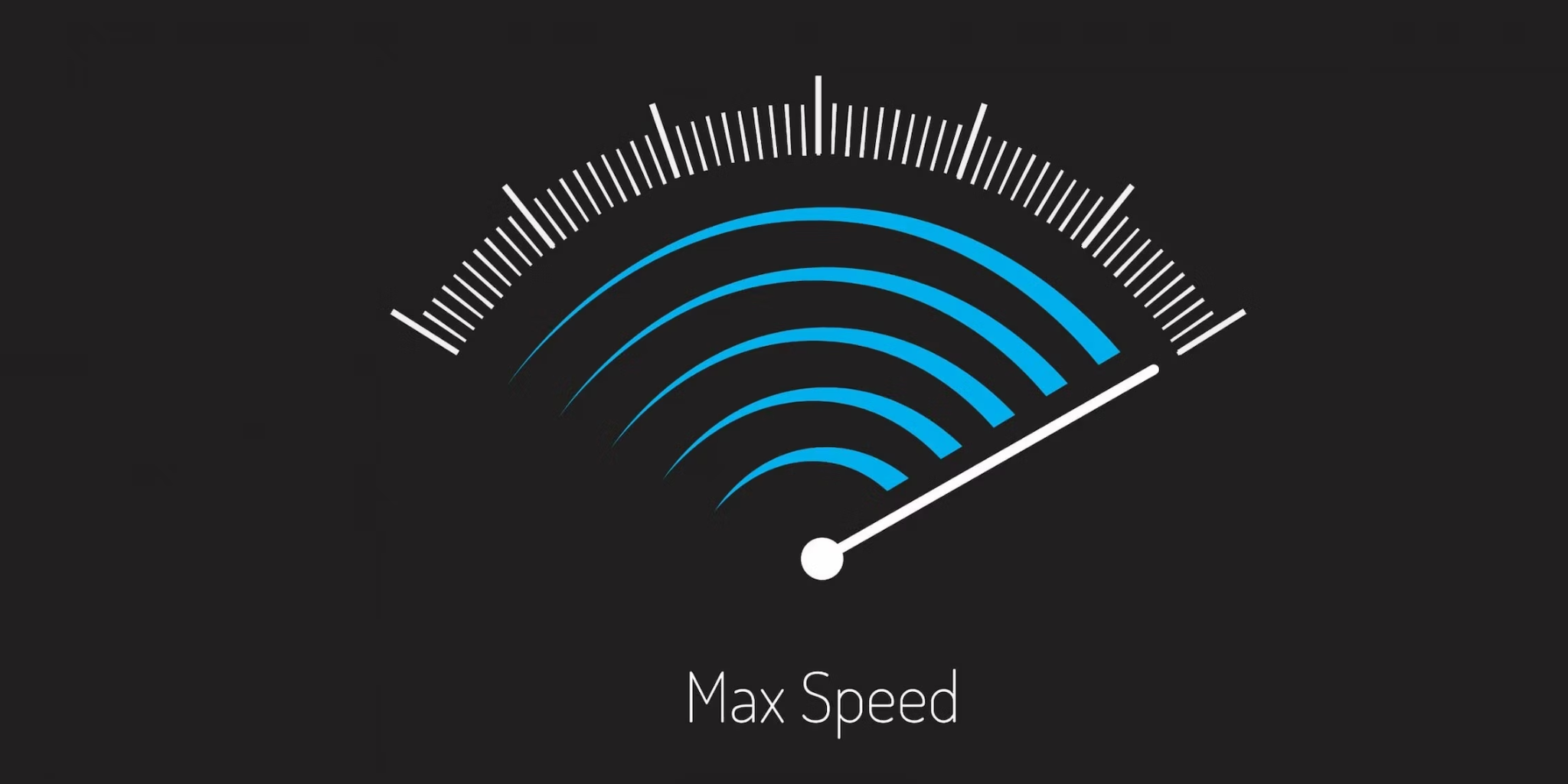 Tools served agencies use daily
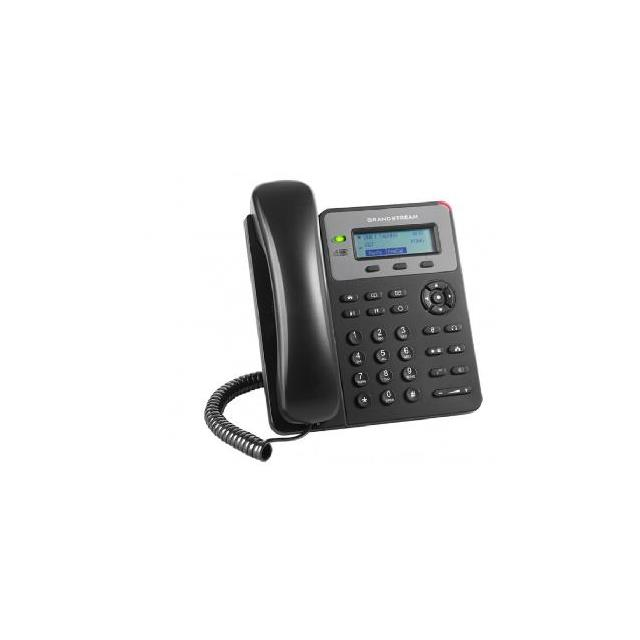 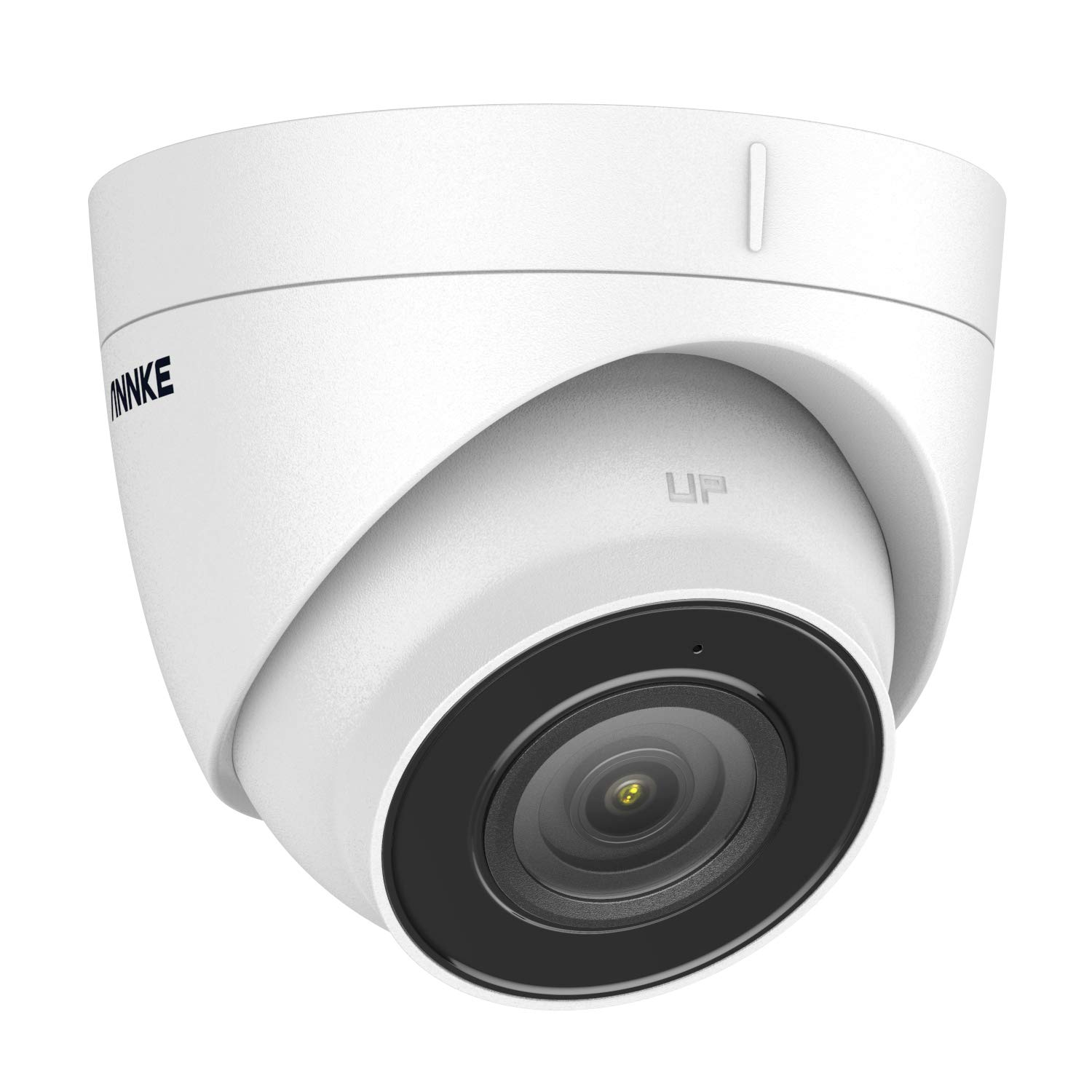 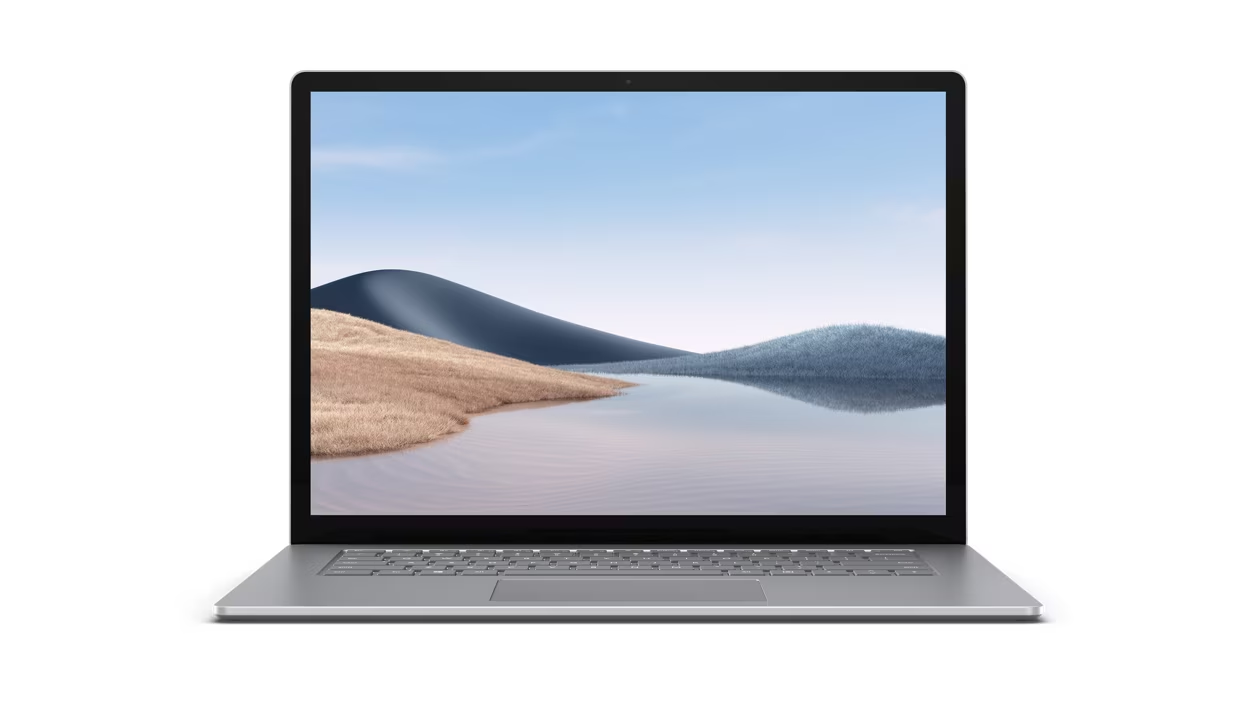 Where AREDN fits in?
First, it is just another tool in the tool box.
It provides capacity similar to what served agencies are using daily. 
Today’s ham radio experience is often quite hybrid using the internet where available as part of its infrastructure. AREDN can be Internet independent or be tunneled through the internet bringing the assets of the entire AREDN network to each user.  All assets in a mesh network are available to all stations.
What equipment is used?
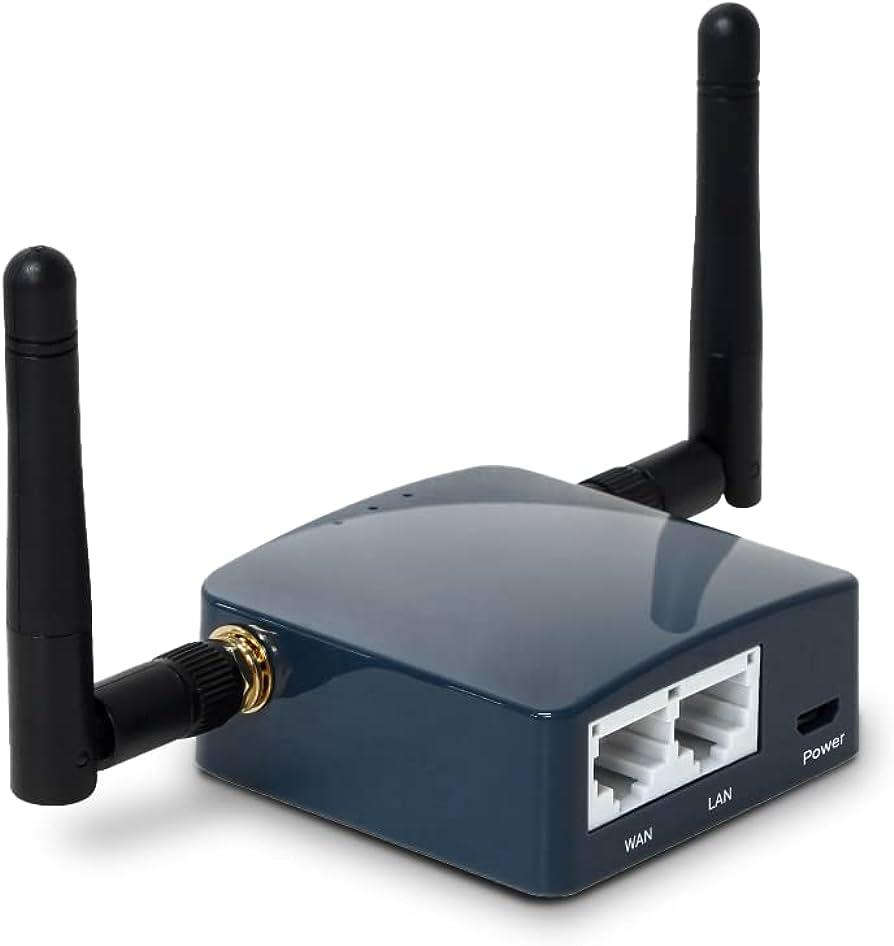 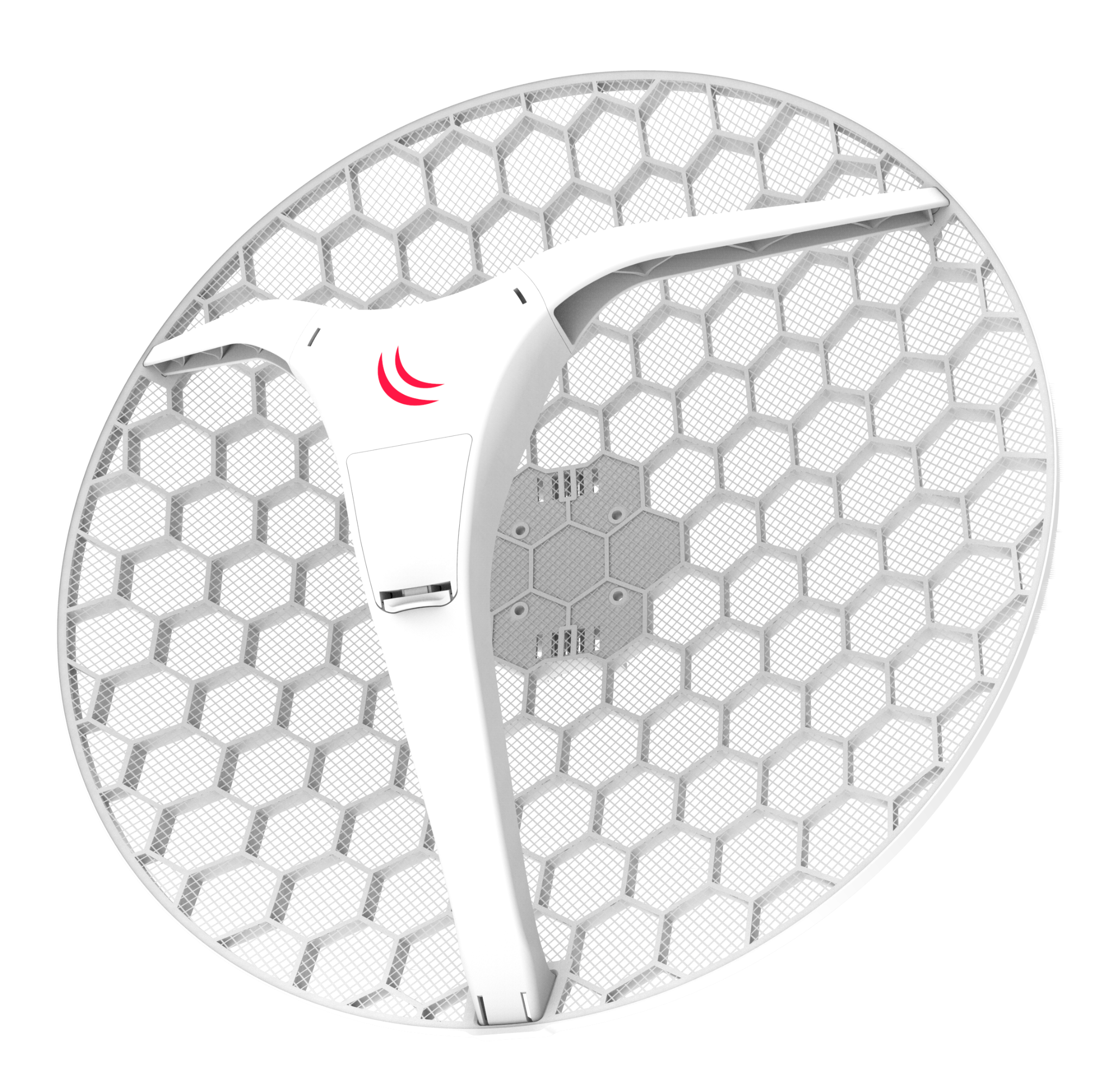 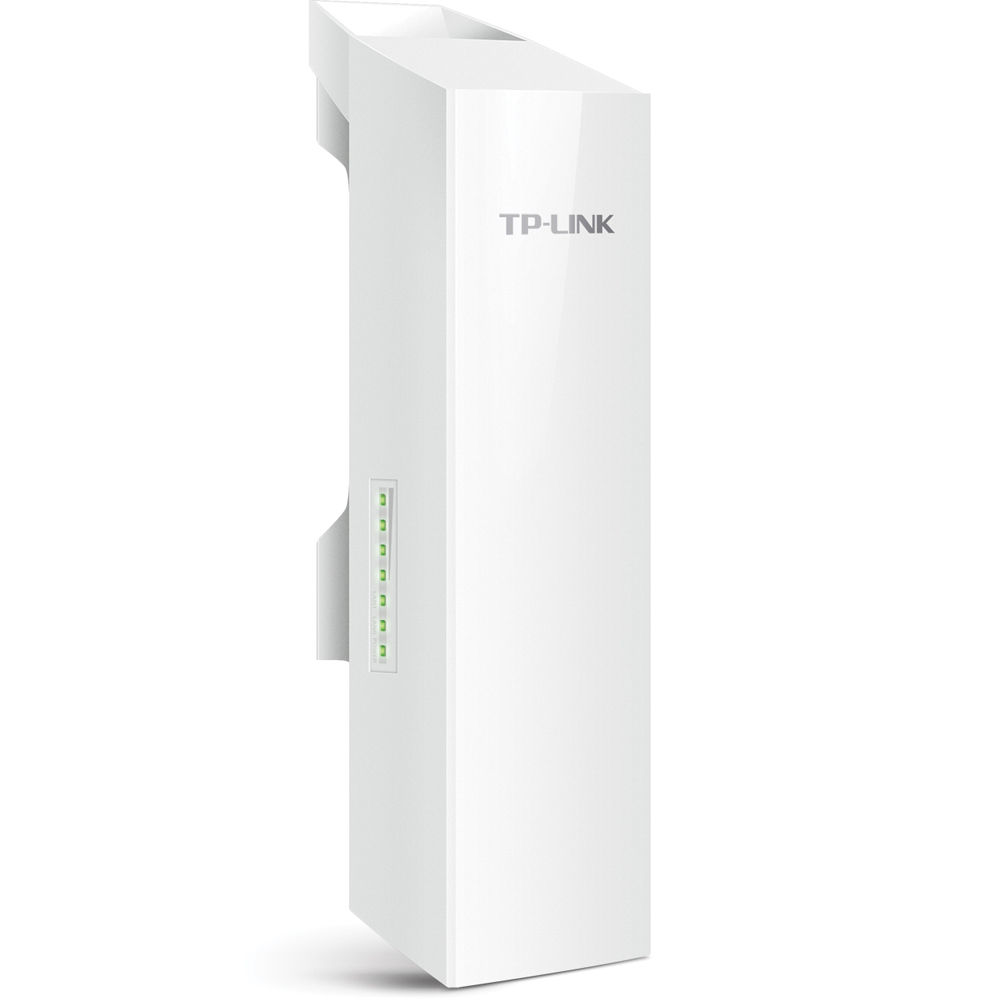 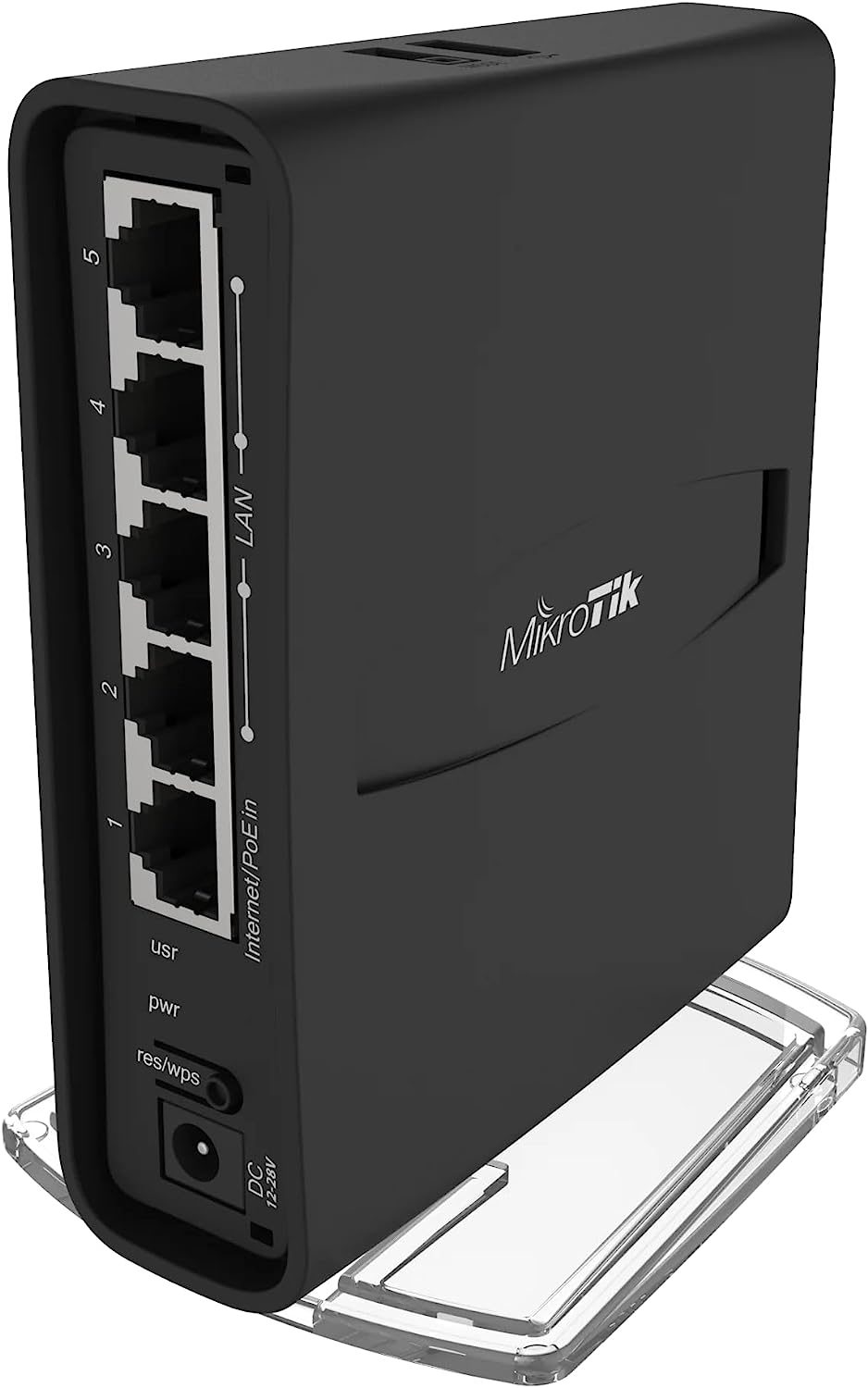 Equipment Considerations
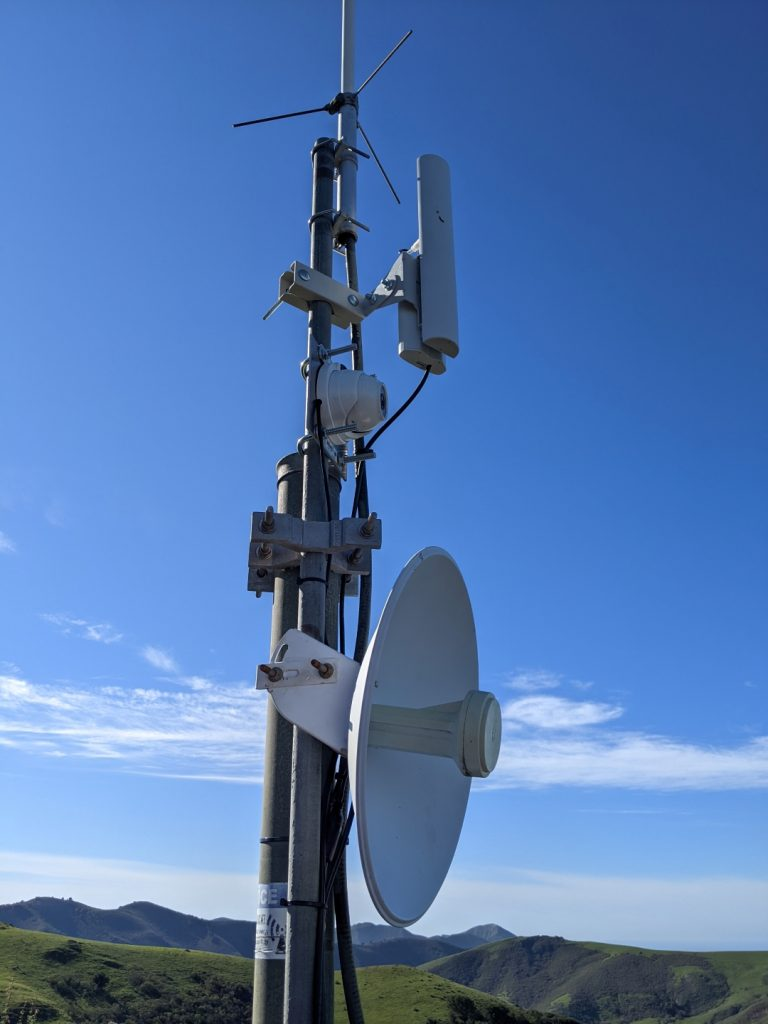 A broad selection of popular devices can be flashed with AREDN firmware for use with a data network
MikroTik
Ubiquiti
TP-Link
GL-iNet
Consider if you are needing local or long haul use
Local equipment uses omnidirectional antennas or 120 degree sector antennas.
Long-haul antennas can be very focused and very strong. A simple MikroTik LDF-5 can be focused by a discarded satellite dish yielding 1000W ERP! Other purpose-built dish antennas like the PowerBeam-M5-620 carry a line of site up to 20 miles! 
Like most antennas it is…Location, Location, Location!
Working AREDN Network
Let's take a look at a typical off-grid application. I have assembled a go-kit with the basic features helpful in a deployment.
They include:
VoIP phones with a PBX
Video surveillance
Access to the larger southeastern AREDN network
 local mail server and access to the internet.  
Keep in mind that HTTPS traffic is forbidden on Part 97 networks as it is encrypted.  Access to Winlink via the CMS is a perfectly acceptable use for AREDN. Of course this would require internet tunneling.
Proposed Infrastructure:
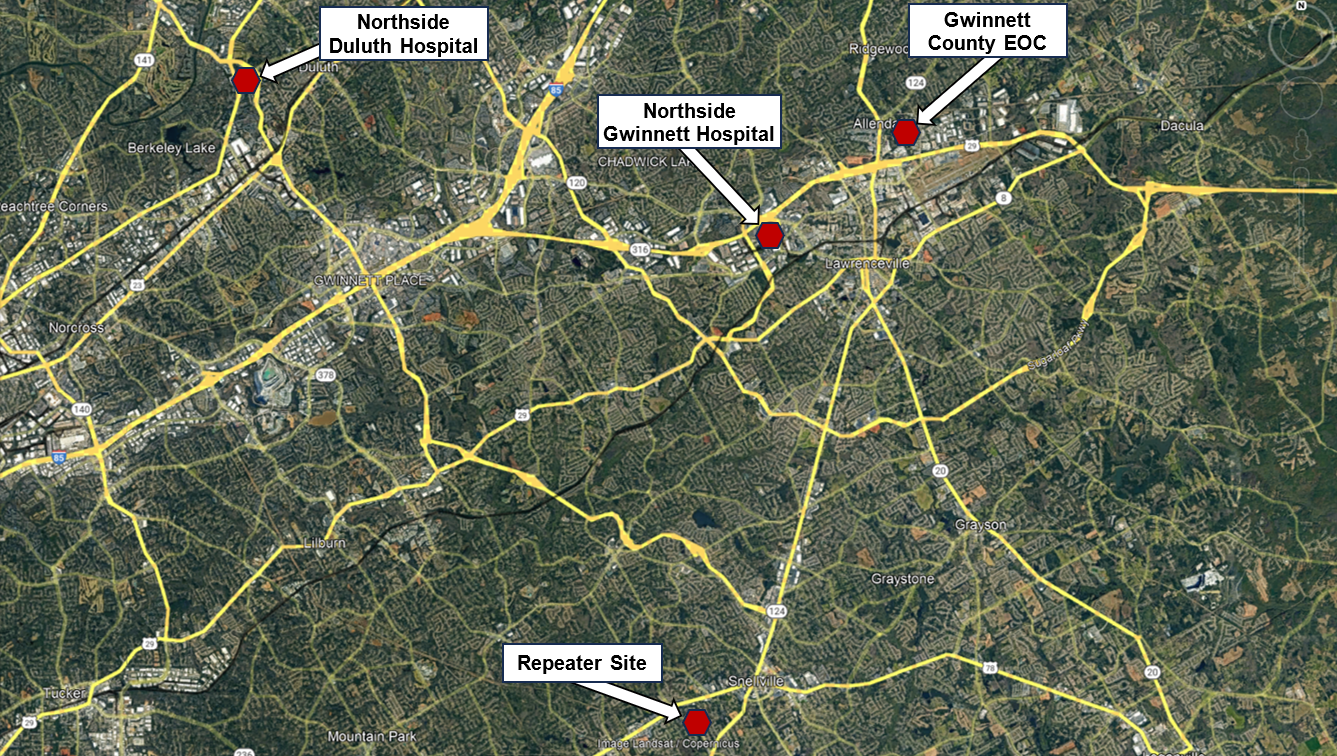 Field Deployment:
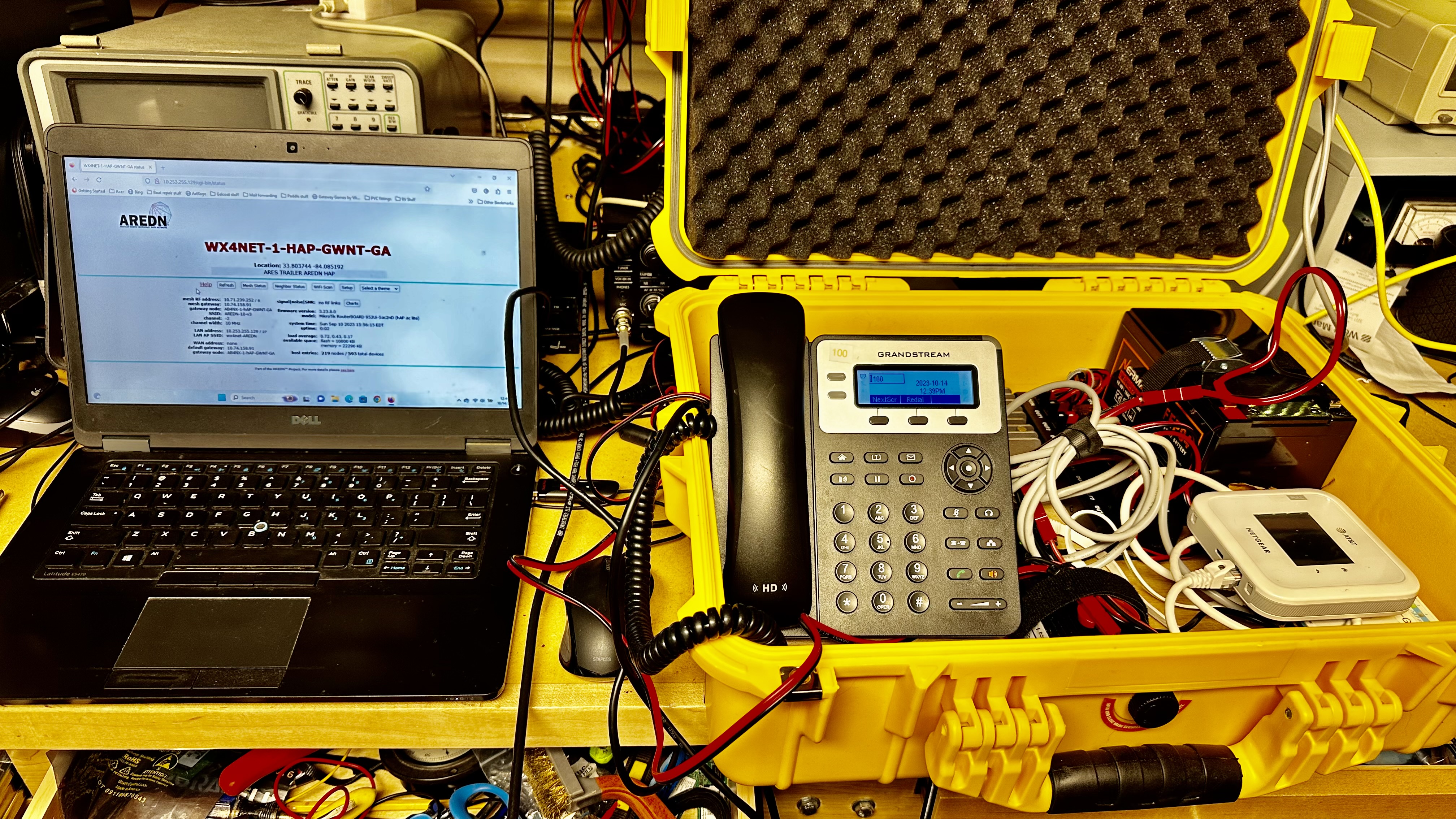 Long Haul Radio
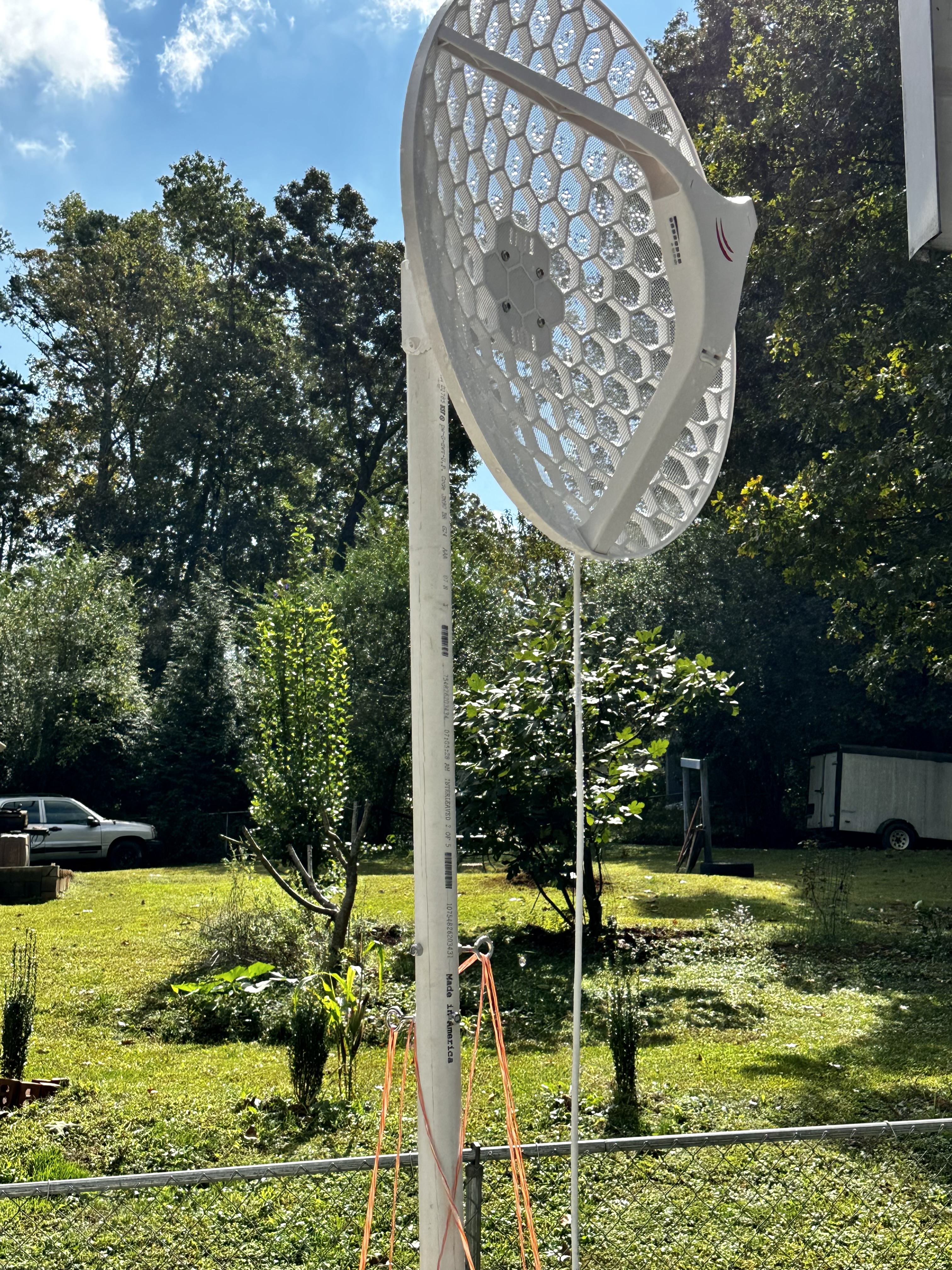 Snellville Repeater Site:
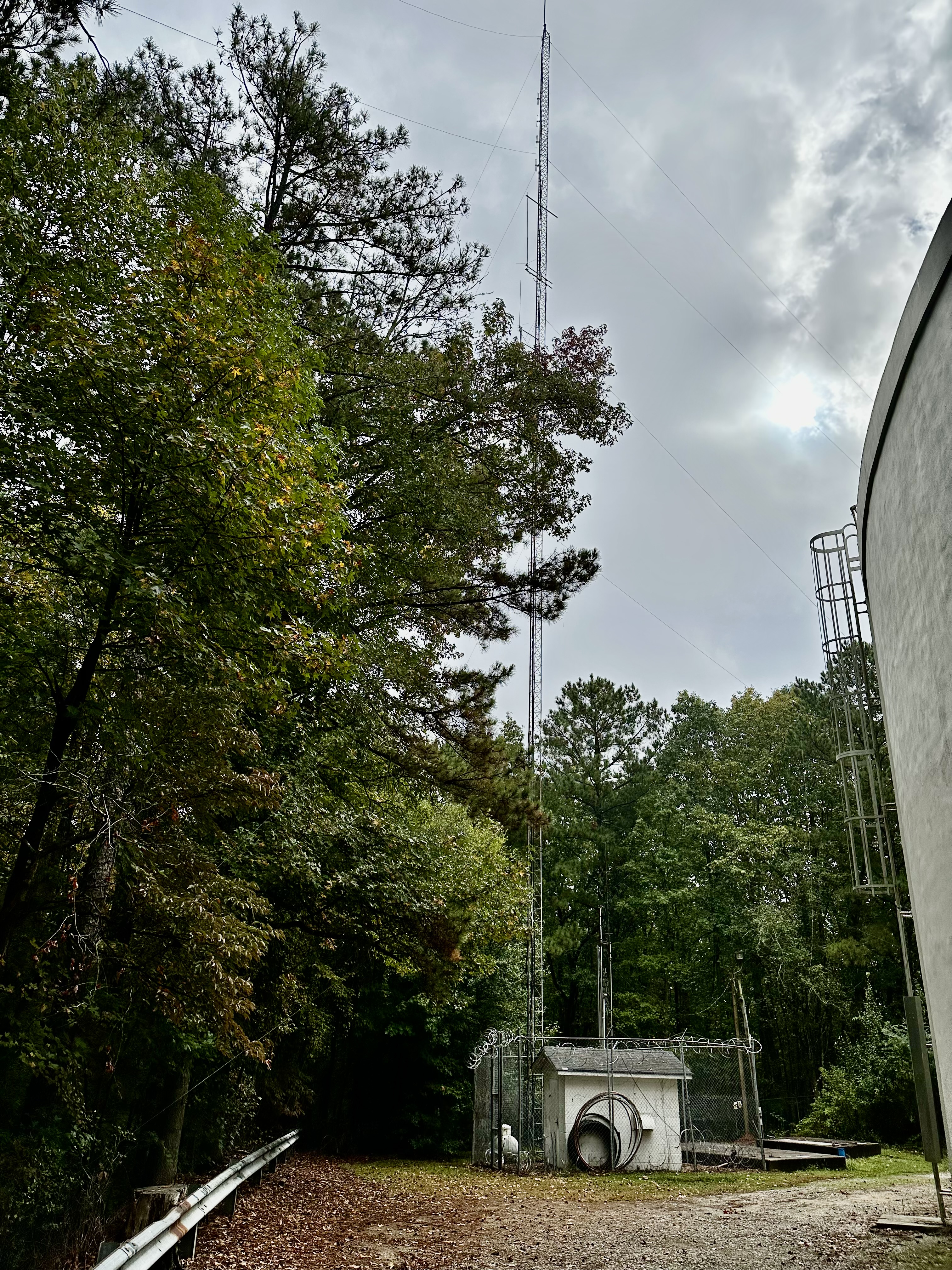 All our assets belong to our served agencies.
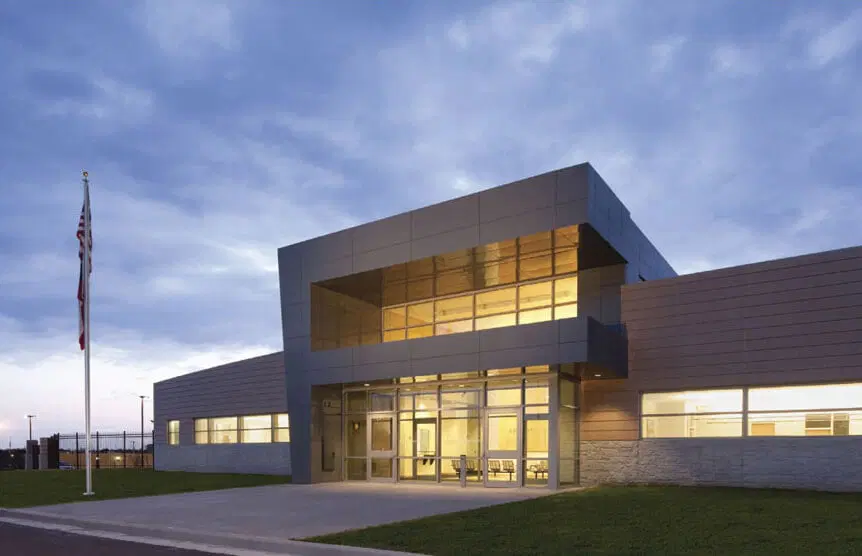 Gwinnett County EOC
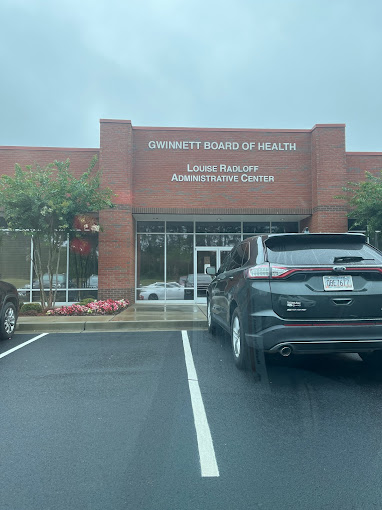 GNR District 3-4 Health Department Headquarters.
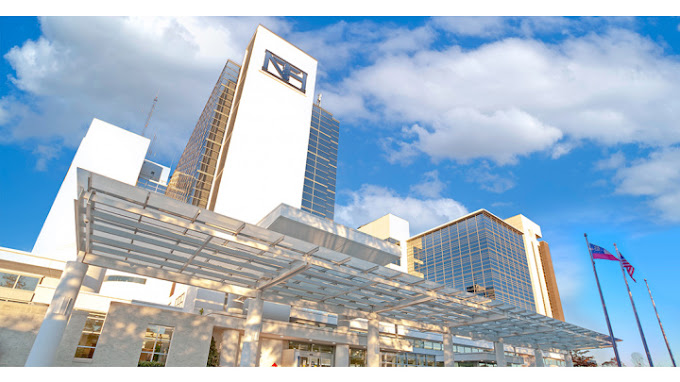 Northside Gwinnett Hospital.
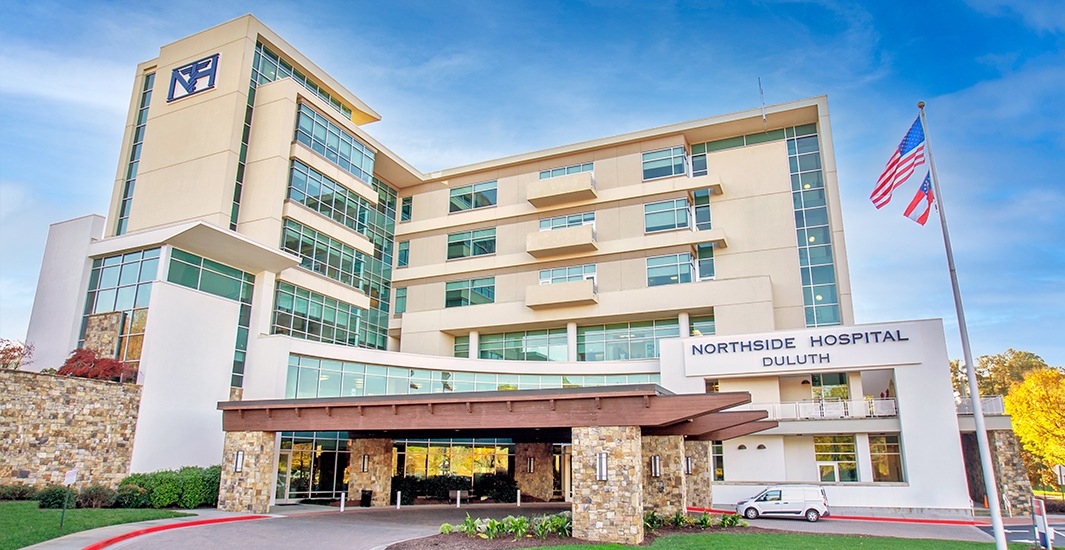 Northside Duluth
Simulated Deployments
JOTA
Provided Point To Point connect between ARES trailer and pavilion
Deployed two VoIP phones and two IP cameras
Access to broader mesh via tunneling
Stone Mountain Hamfest
Multiple point to point connections
Proposal Deployments / Tabletop Exercises
Memorial Day Parade
Provide camera support for assembly point at church and high school to parade director
Potential VoIP communication between parade director and assembly point
GA Death Race / GA Jewel
Both are ultramarathons in N GA Mountains
Provide camera support to ensure runner check-ins aren't missed
Provide race status / communication to aid stations to allow them to self-serve
Balance workload among operators
How do we benefit:?
Tools in the toolbox.
Our own communications system for pleasure and for grid down.

We serve our served agencies and thereby have access to a feature packed system.

We can connect by tunneling to the rest of Georgia, the Southeast, and the USA.
Where do we start?
Learn to flash a router. Example, MikroTik or Gl-inet.

Build a go-kit.

Build a network.

Practice independent deployment.

Add mail, chat, phones, server, IP cameras etc.
Getting Started
http://www.arednmesh.org is the go-to site for AREDN
Supported Devices: http://downloads.arednmesh.org/firmware/html/SUPPORTED_DEVICES.md 
Current Software: https://www.arednmesh.org/content/current-software 
YouTube videos
Overview - https://www.youtube.com/watch?v=zXEV18FuruM
Flashing Mikrotik Nodes - https://www.youtube.com/watch?v=B3LEAAsIWEA
Remember, we would not have repeaters, let alone frequencies to operate on without our commitment to communications in emergencies.  
These served agencies will provide us with the connections. We will in turn be there for our fellow citizens when emergencies happen.
How Much Would the AREDN Infrastructure Cost?
Expect something on the order of $3000-4000 for 5-6  sites. 
Adding battery and solar would be a very good idea. This would make the sites fully independent of commercial power.
We could reasonably make a proposal for grant money from ARDC for this project.
We would need a solid proposal with buy-in from our served agencies.
Further development would be ad hoc and incremental involving mostly members own links.
DEMO
Questions?


Kevin Igarashi-Ball, W4KIB
kevin@w4kib.com

Larry Whited, AB4NX 
Technical Specialist, Georgia Section
404-277-4864
lwhited1@msn.com